Using TeacherGeek® Crazy Contraptions with Activity 1.5 Rube Goldberg Device
A Set of resources to help your students succeed.
The Crazy Contraptions Activity is not a replacement for Activity 1.5 Rube Goldberg Device. 
It is a set of resources for your students to use that will increase safety, rigor, efficiency, and success.
Increased Safety
Hot Glue tends to be the number one cause of injury for students working on Rube Goldberg Devices. The TeacherGeek® Easy Engineering System significantly reduces the usage of hot glue.
Few (if any) power tools are required
Increased Rigor
Make the most of the time your students spend working on the Rube Goldberg Activity.
Incorporate concepts such as the design process, mechanical advantage, creating and using a design matrix, and more.
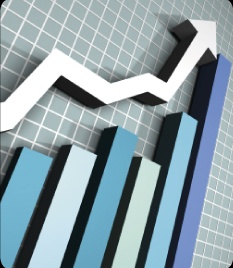 Increased Efficiency
Mechanical Fastening Techniques cut down on time wasted waiting for hot glue to solidify.
Do you have a design change? It’s no big deal with the Easy Engineering System
Parts move freely with little friction
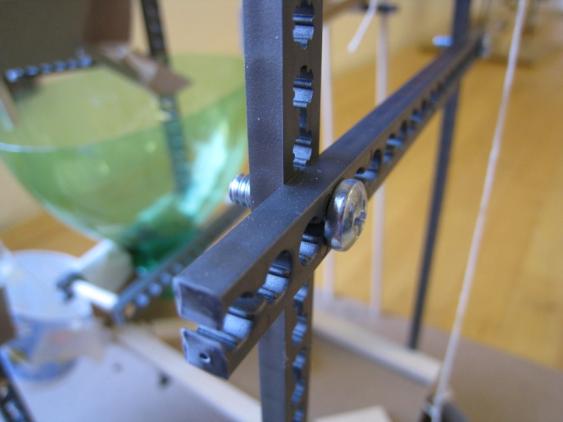 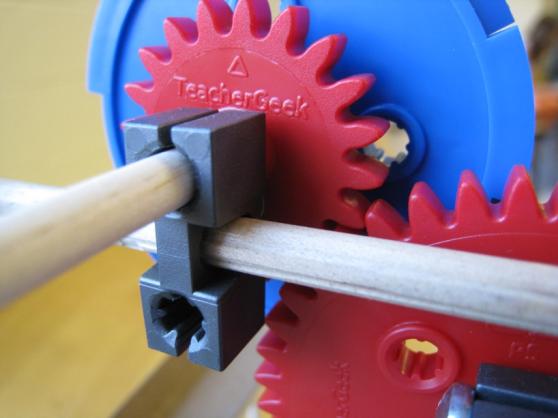 Increased Cost Efficiency
One stop shop – All of the components needed to build Rube Goldberg Devices are included.
Recycle – Contraptions can be taken apart and the parts can be reused for many classes. The more parts you recycle, the less you need to purchase.
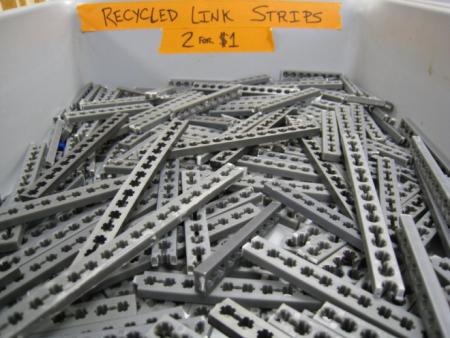 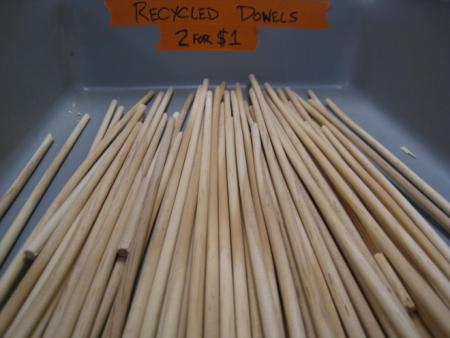 Increased Success
Once students understand how to use the Easy Engineering system, they can easily turn their designs into reality.
Reduce the “I’m Done” comments. Students can continually refine and improve their designs.
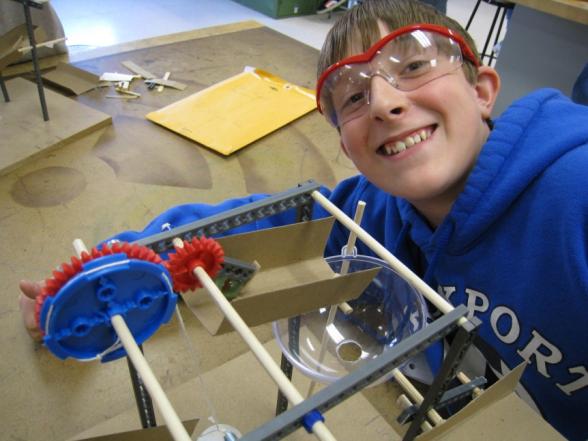 Overview of Crazy Contraptions Resources
Documents
Crazy Contraptions Activity Guide
Crazy Contraptions Student Portfolio
Crazy Contraptions Base Drilling Guide
Easy Engineering Guide & Ruler
Easy Engineering System
Tools
Supplies
Where to download these resourcesGo to www.teachergeek.com and click on downloads button.
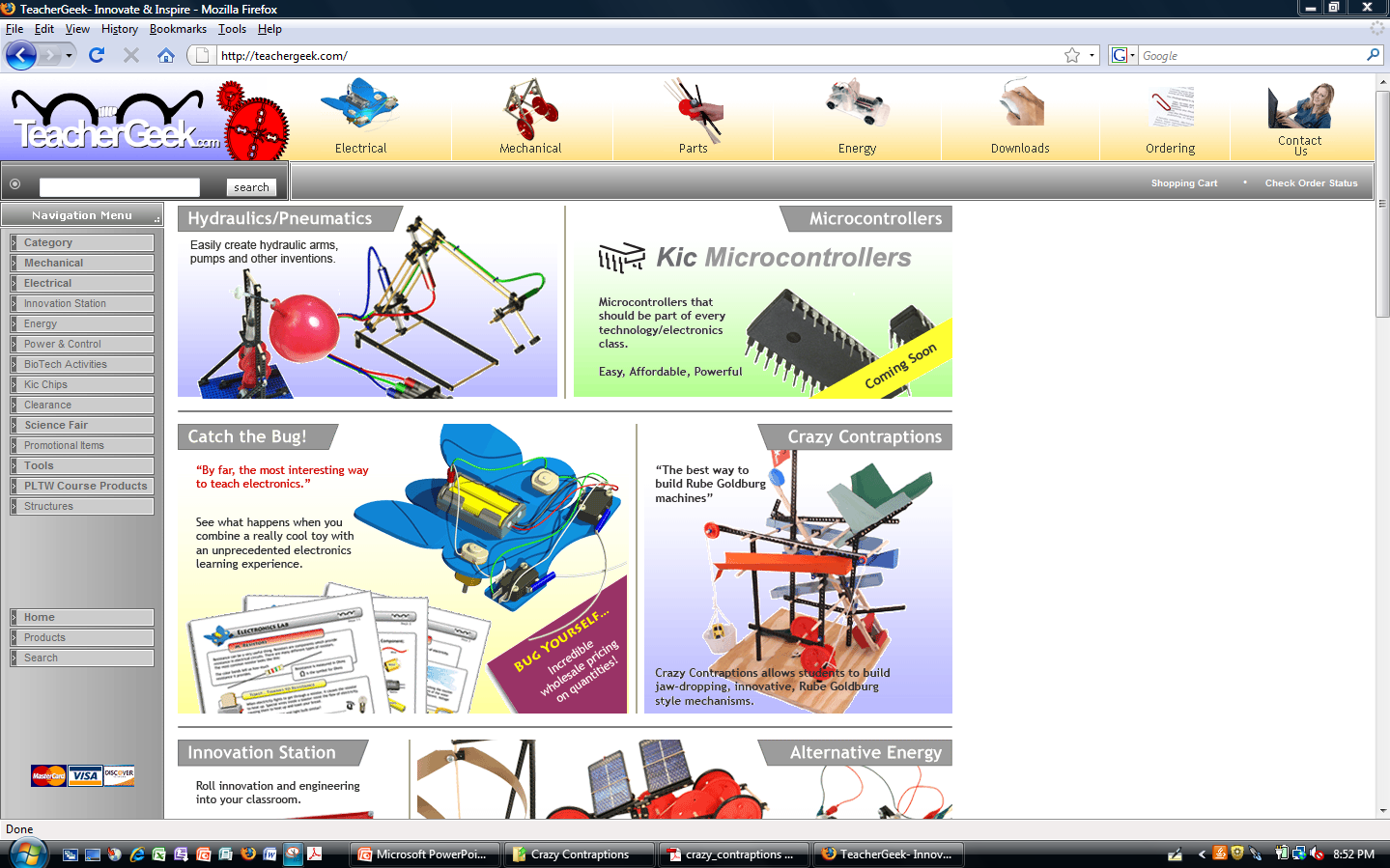 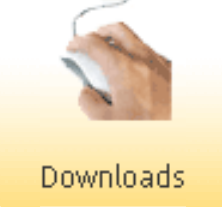 Crazy Contraptions Activity Guide
The TeacherGeek Crazy Contraptions Activity Guide is centered around the engineering design process.
Resources are provided for each design process step. 
Copy one class set
Crazy Contraptions Student Portfolio
This document interfaces with the activity guide
Students use this document to record their progress as they navigate the design process
Copy one portfolio per student
Crazy Contraptions Base Drilling Guide
You can buy Crazy Contraptions bases from TeacherGeek, or build your own.
If you build your own, this template is used to locate the holes in the base
Easy Engineering Guide
This guide will give you a basic understanding of Easy Engineering components, and how they can be used.
This guide will be used during the prototyping phase of the design process.
Copy one class set
Easy Engineering Ruler
The Easy Engineering Ruler is used to measure lengths of dowels, connector strips, and wood strips
The Easy Engineering system uses the Metric Measurement System
Tip: Laminate the rulers so they last longer.
Take some time to read through these documents
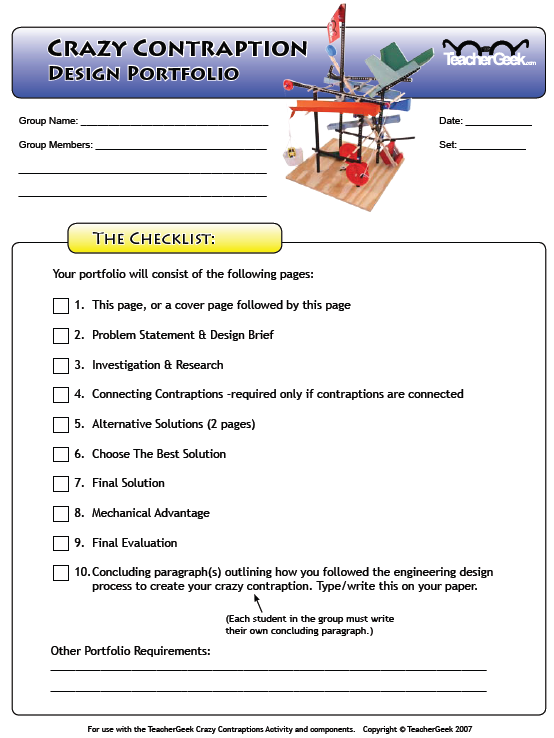 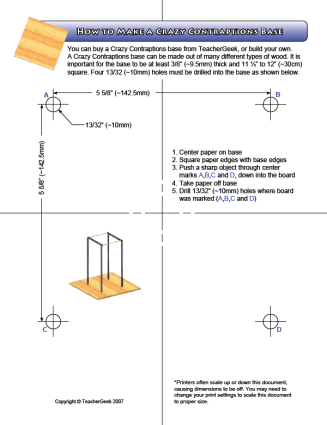 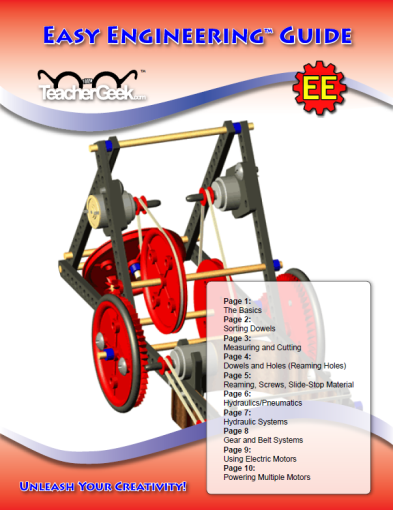 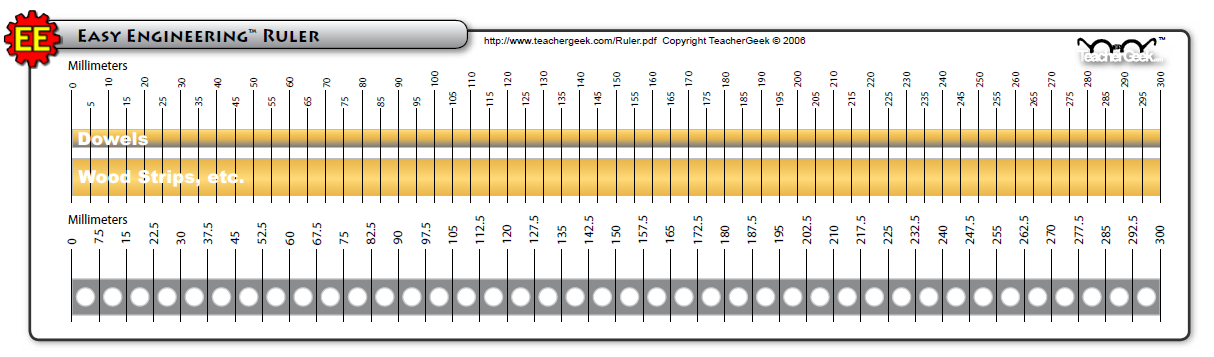 Easy Engineering Tools – Easy Cutter
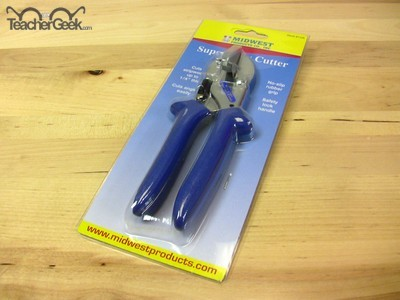 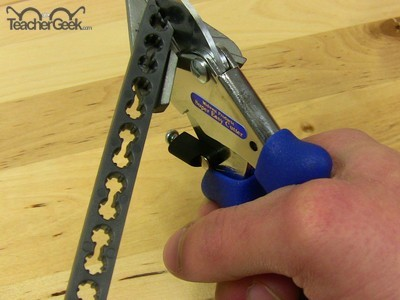 Easy Engineering Tools – Reamers
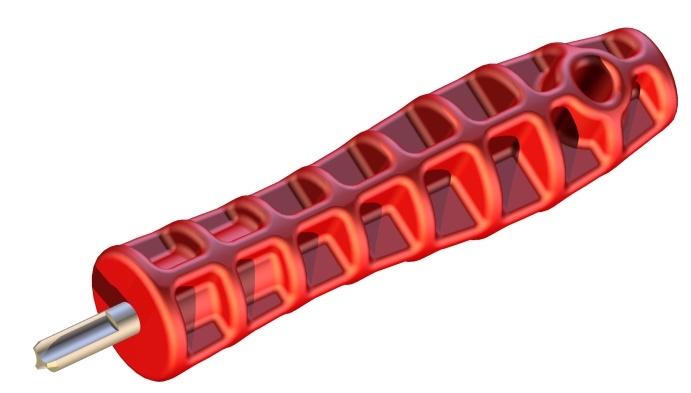 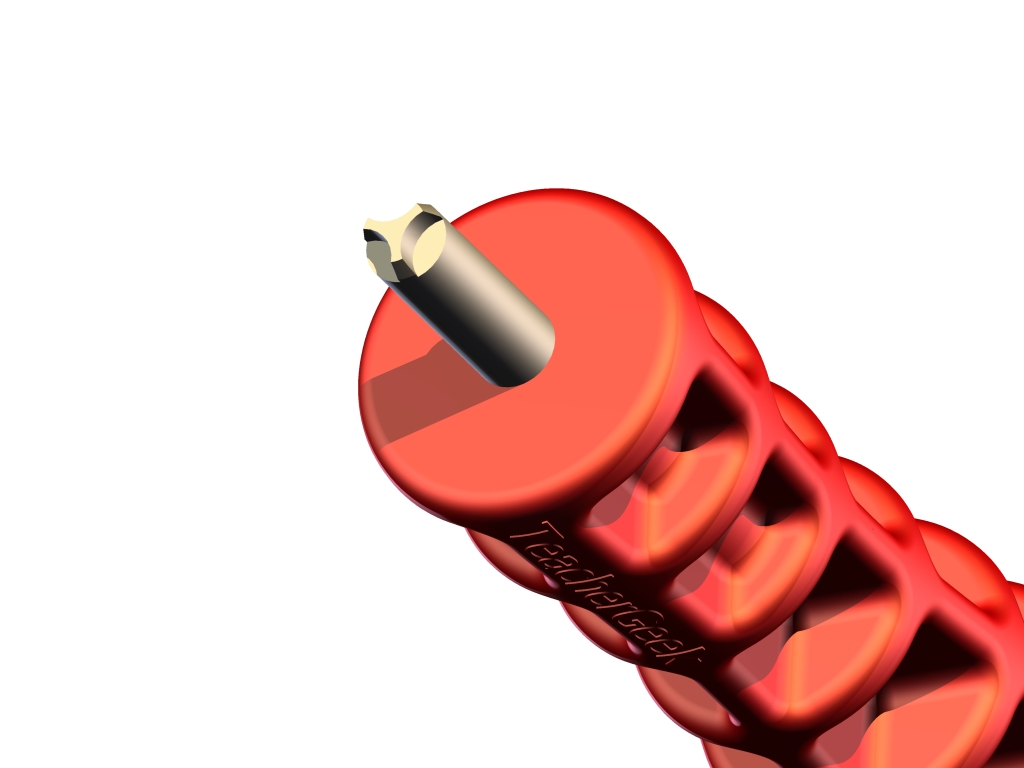 Use bar soap to help assemble parts with dowels
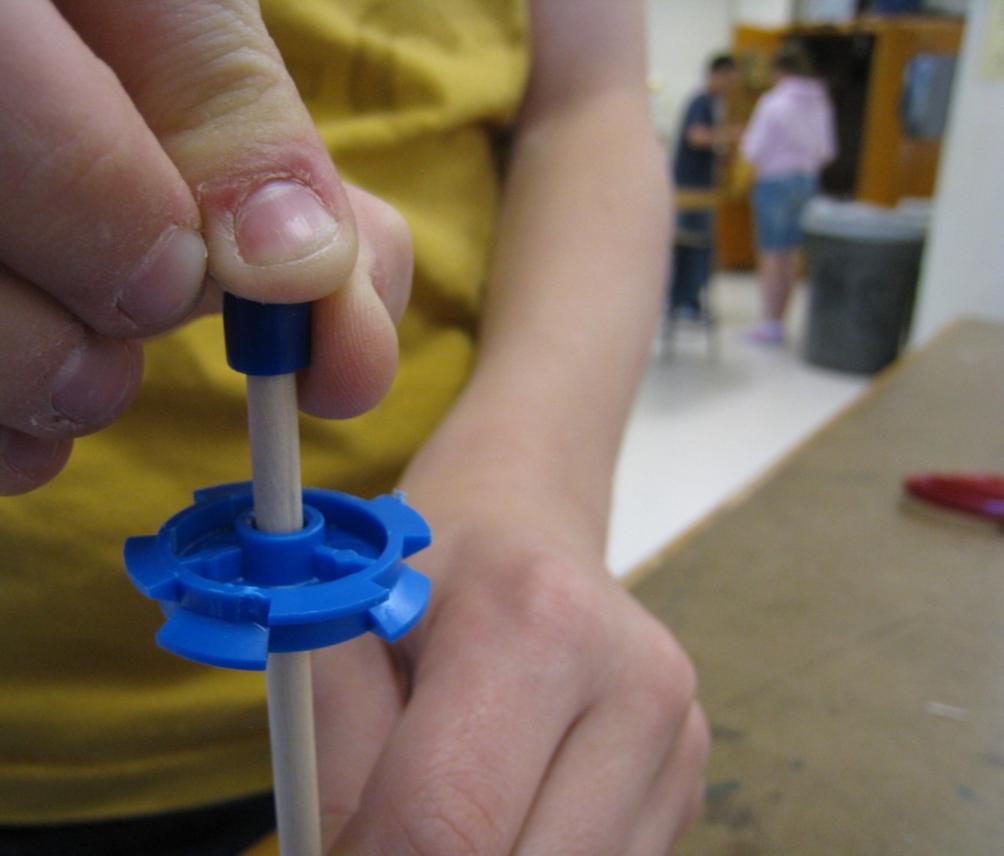 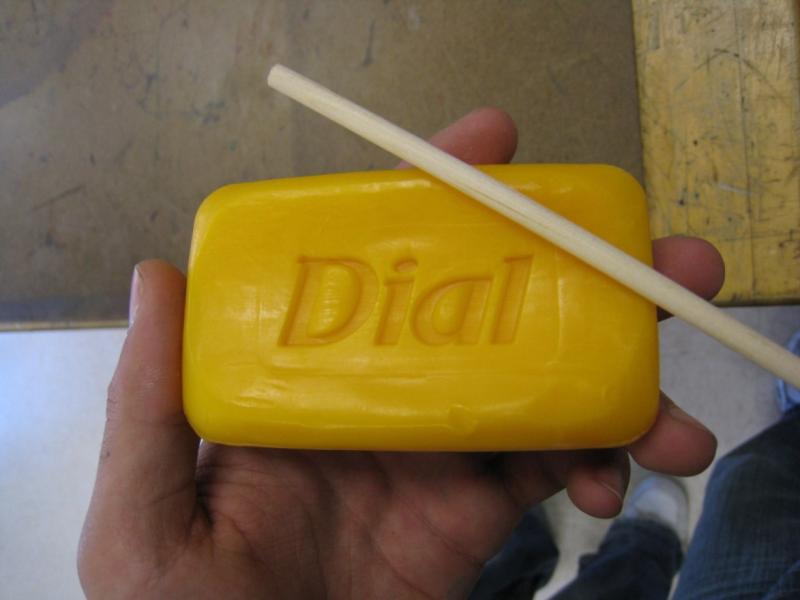 Sample drill press setup to drill dowel sized holes in wood strips
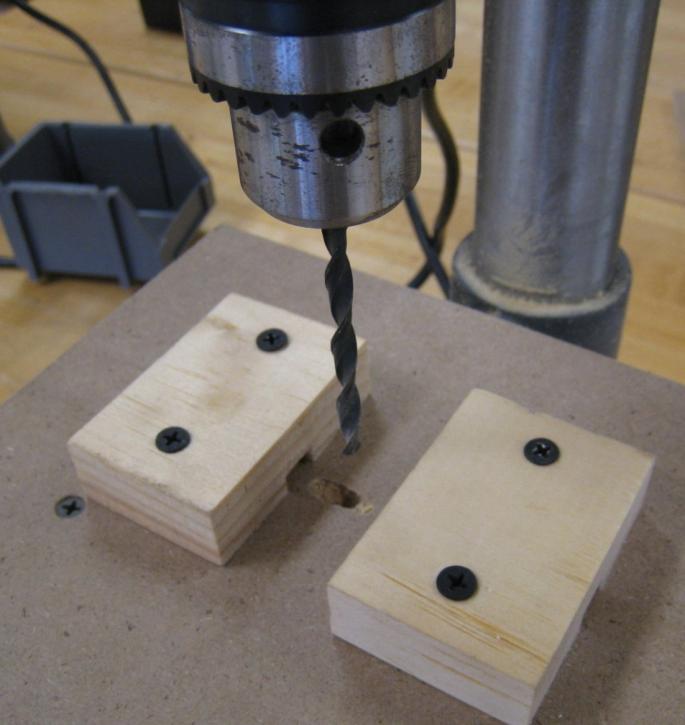 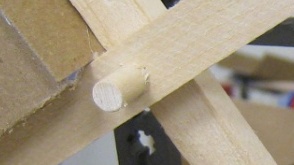 Sample drill press setup to drill holes in bases
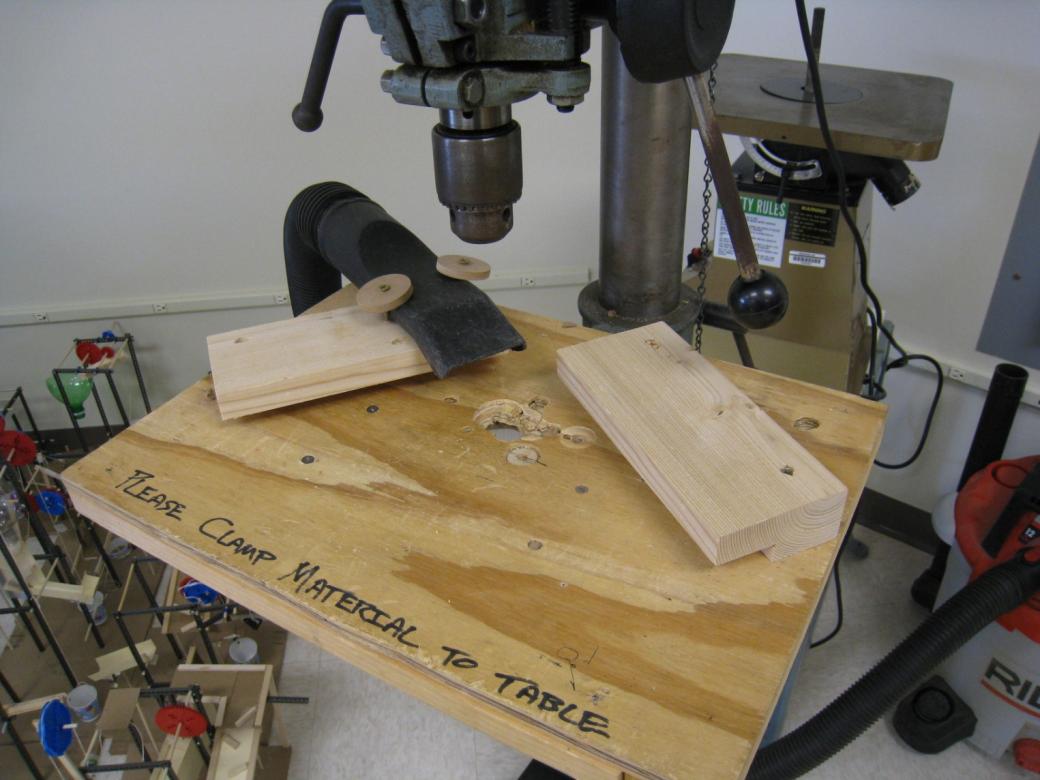 Sample Contraptions
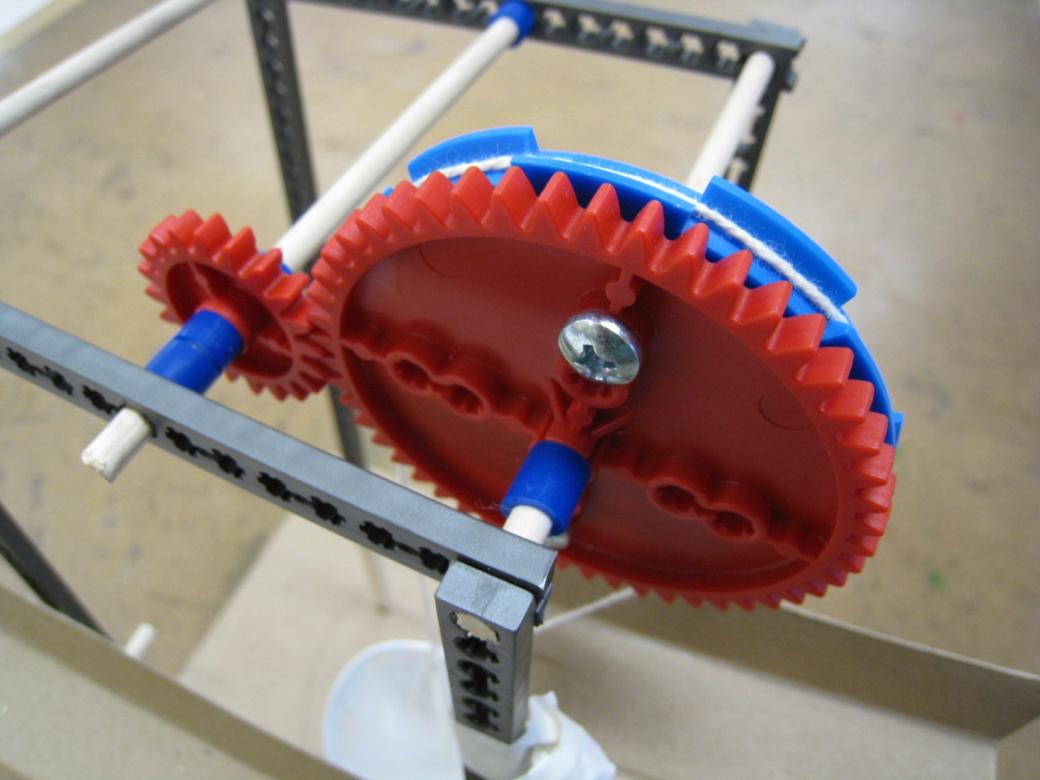 Sample Contraptions
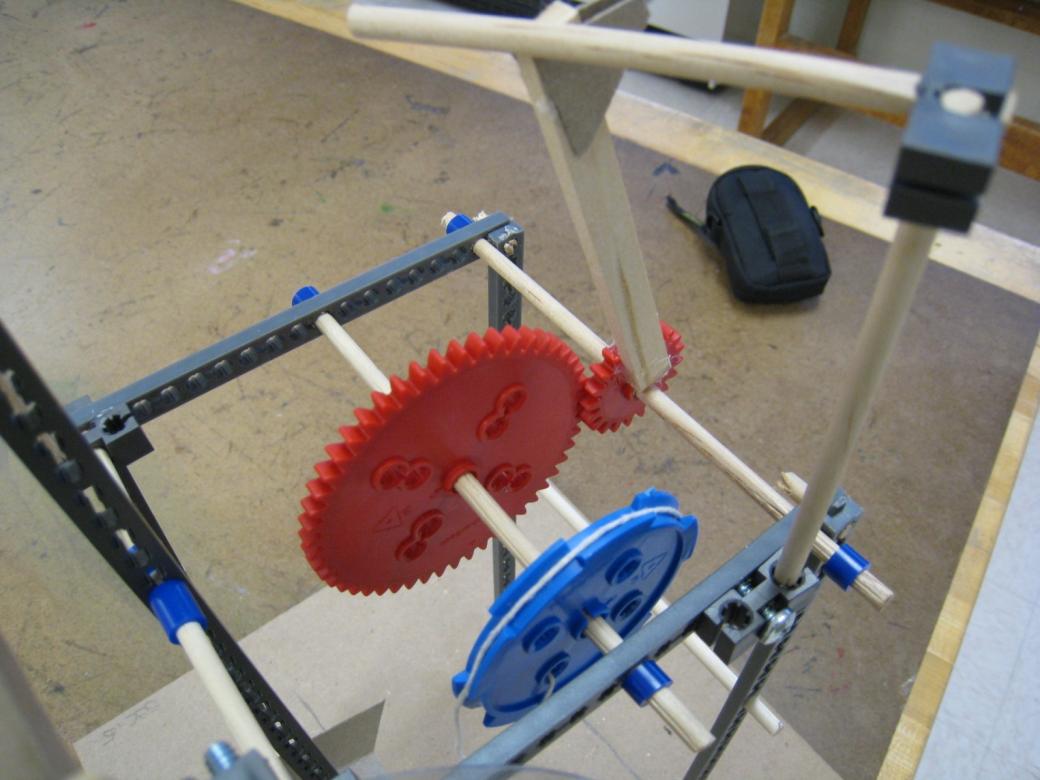 Sample Contraptions
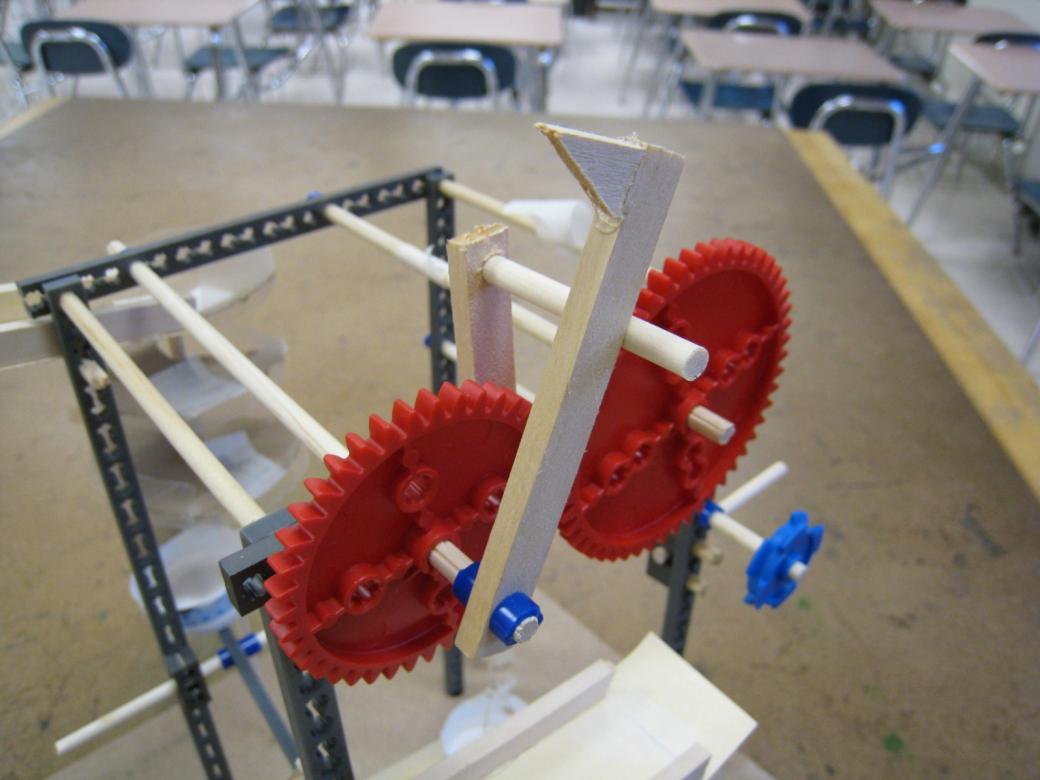 Sample Contraptions
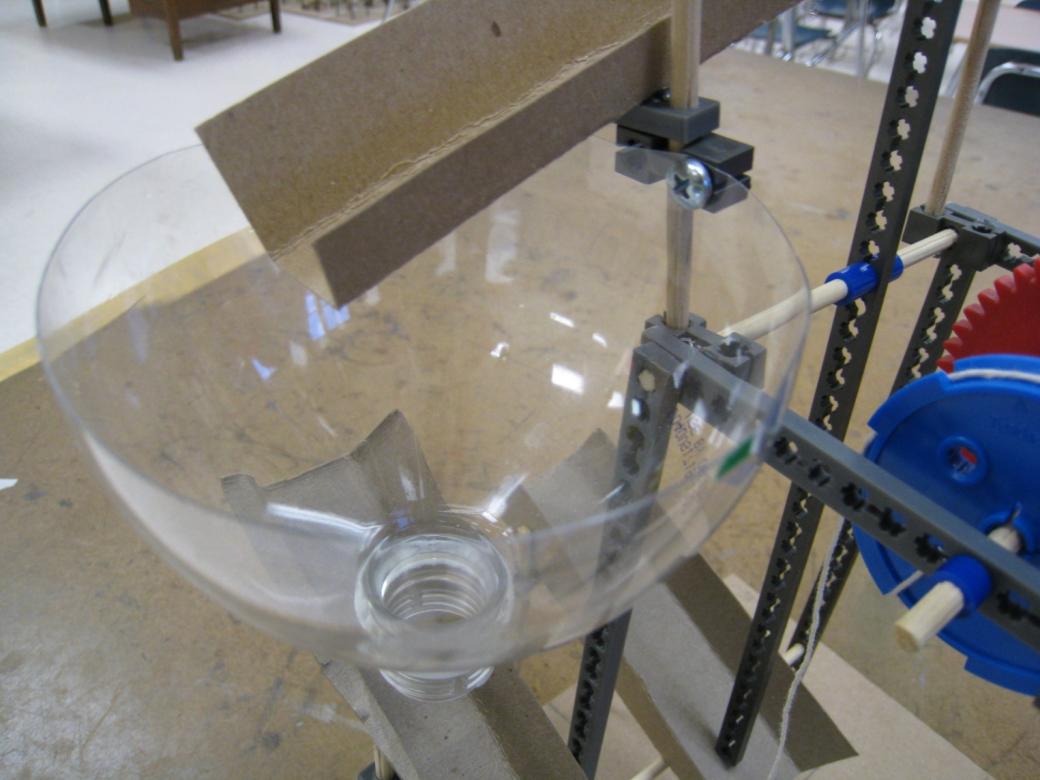 Sample Contraptions
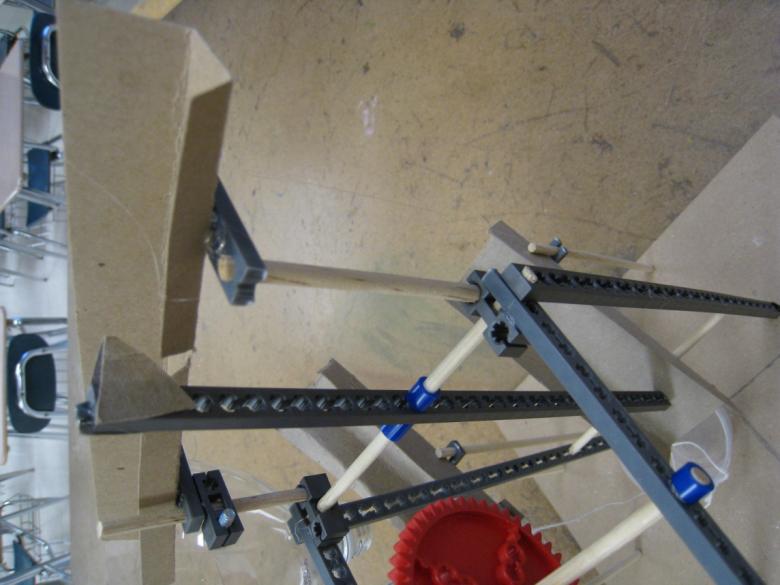 Sample Contraptions
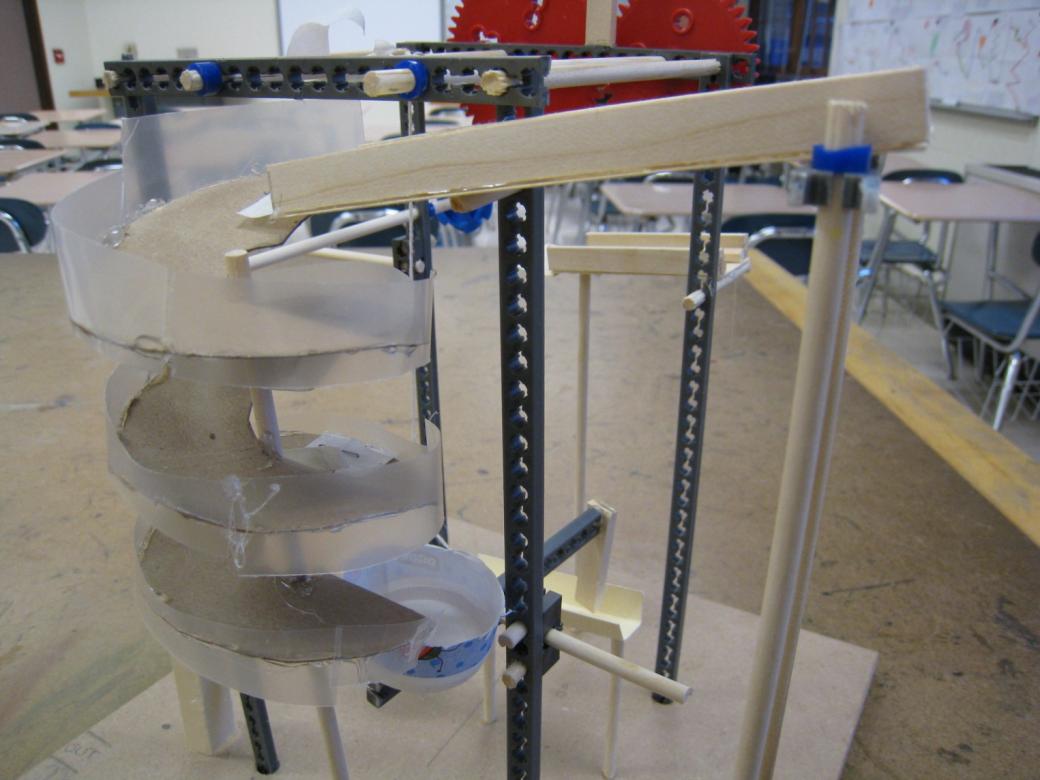 Sample Contraptions
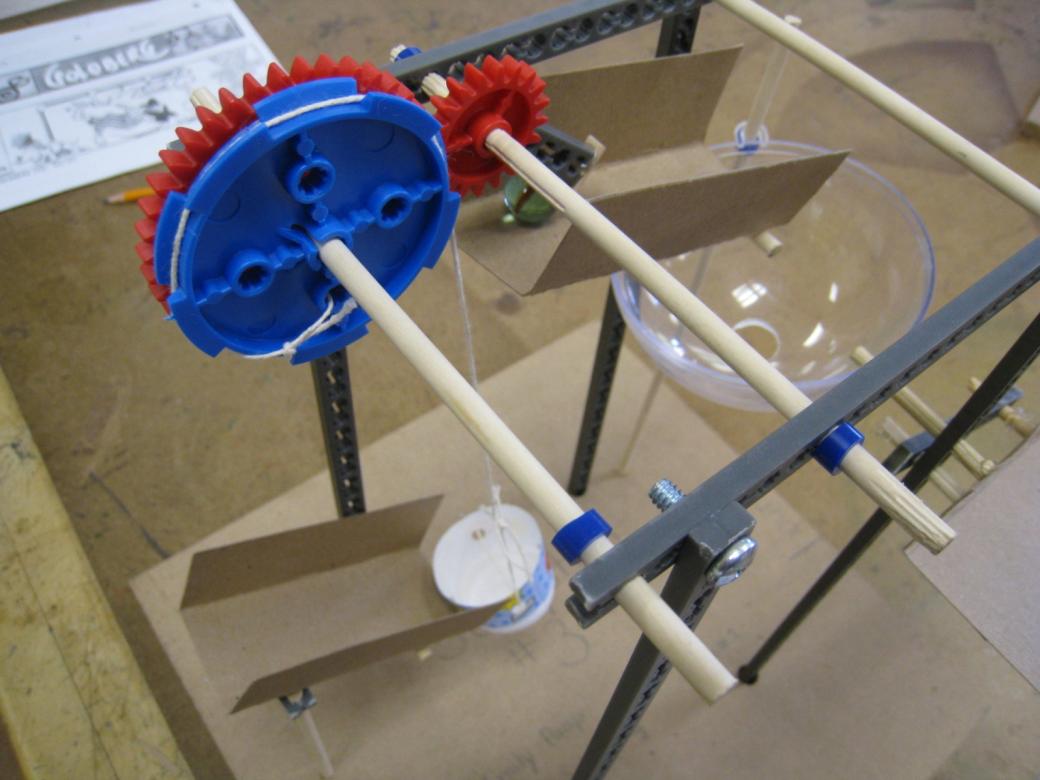 Sample Contraptions
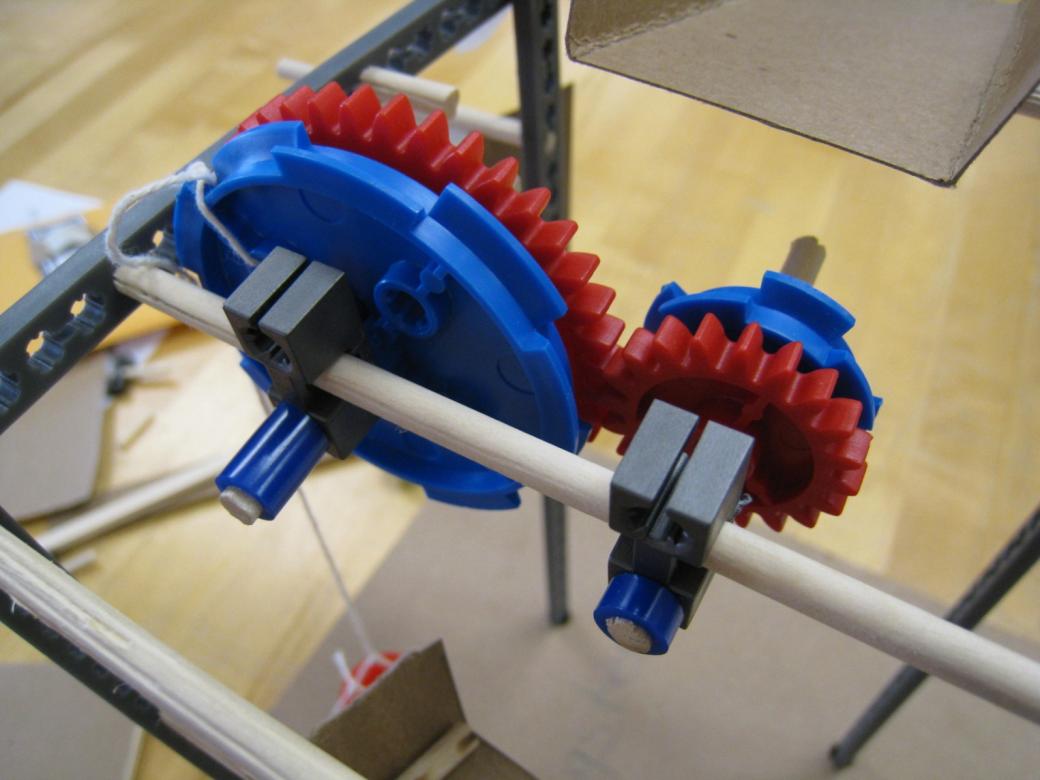 Sample Contraptions
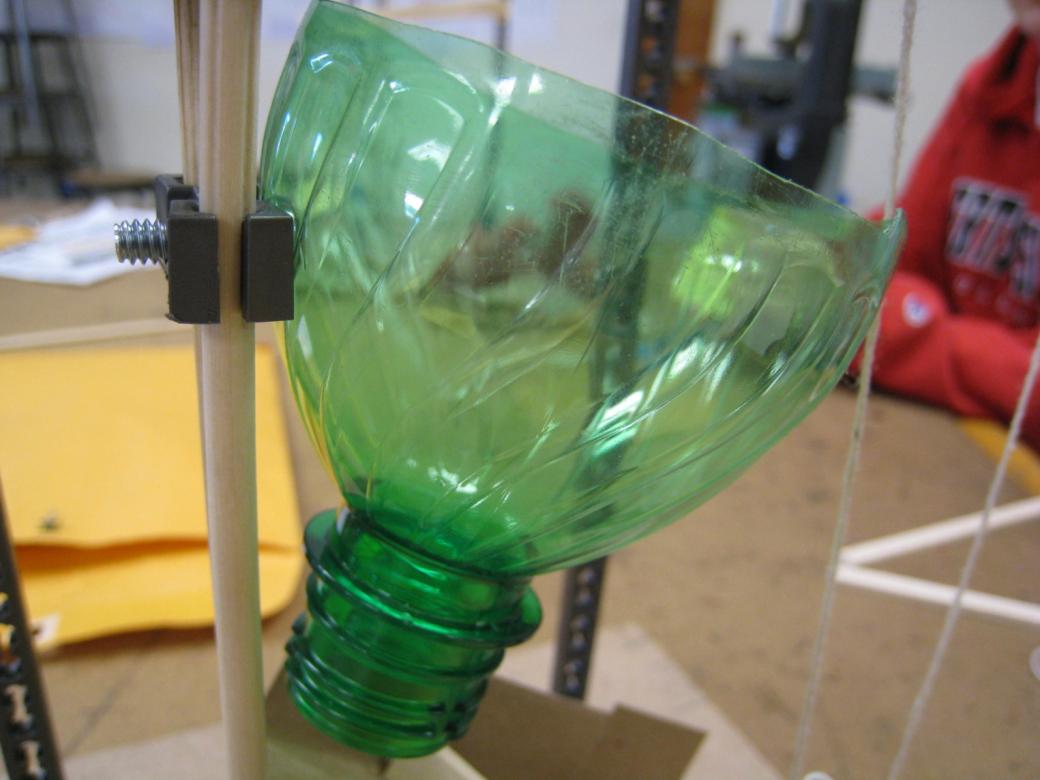 Sample Contraptions
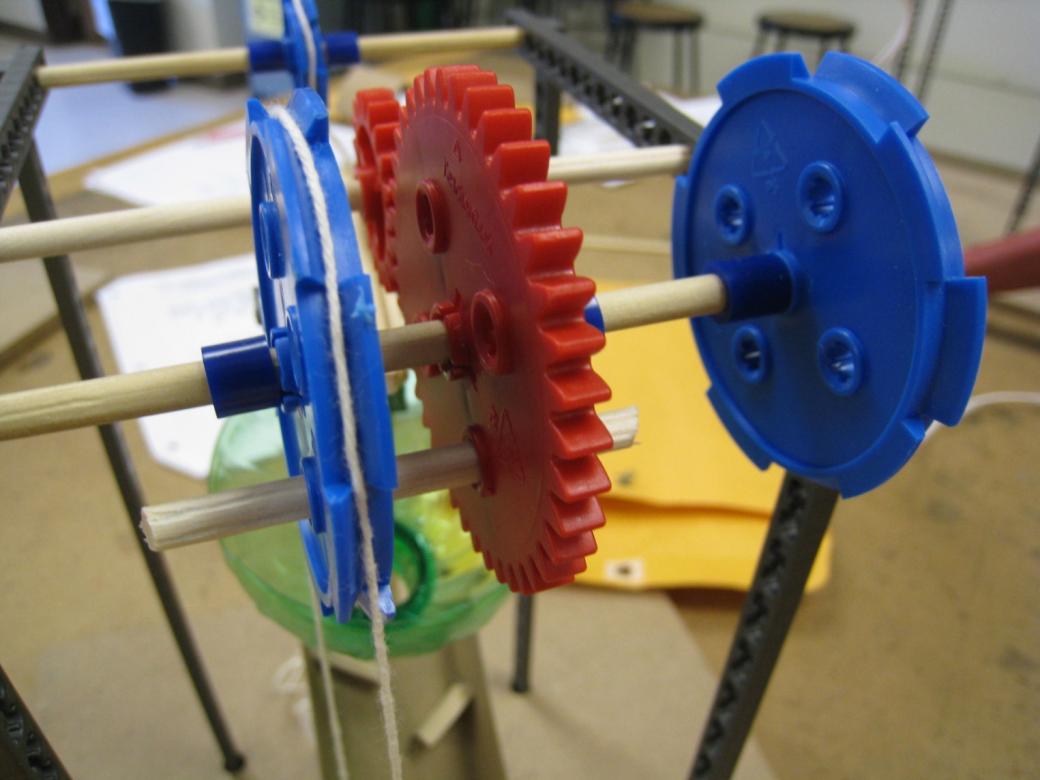 Sample Contraptions
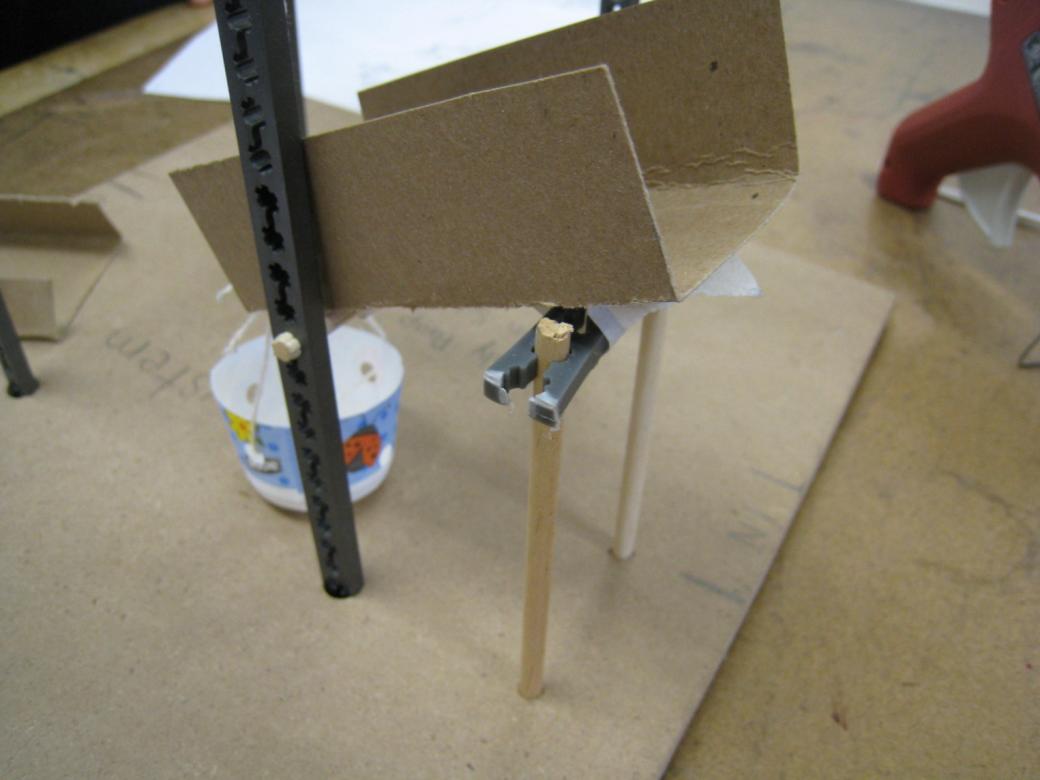 Sample Contraptions
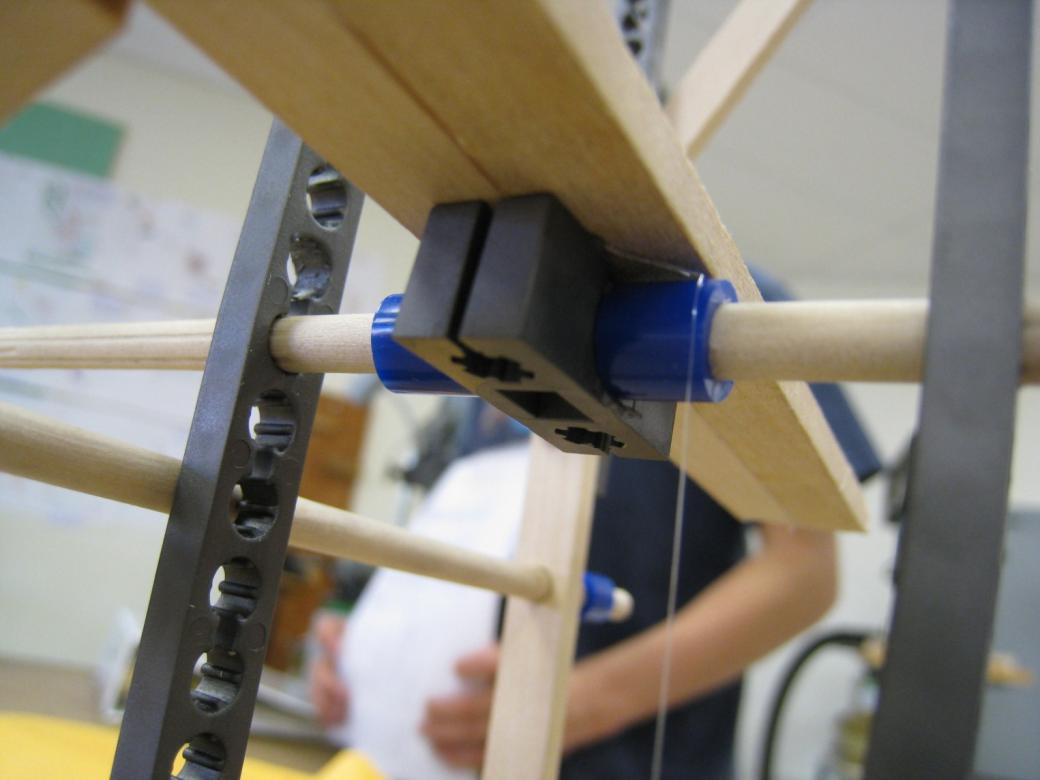 Sample Contraptions
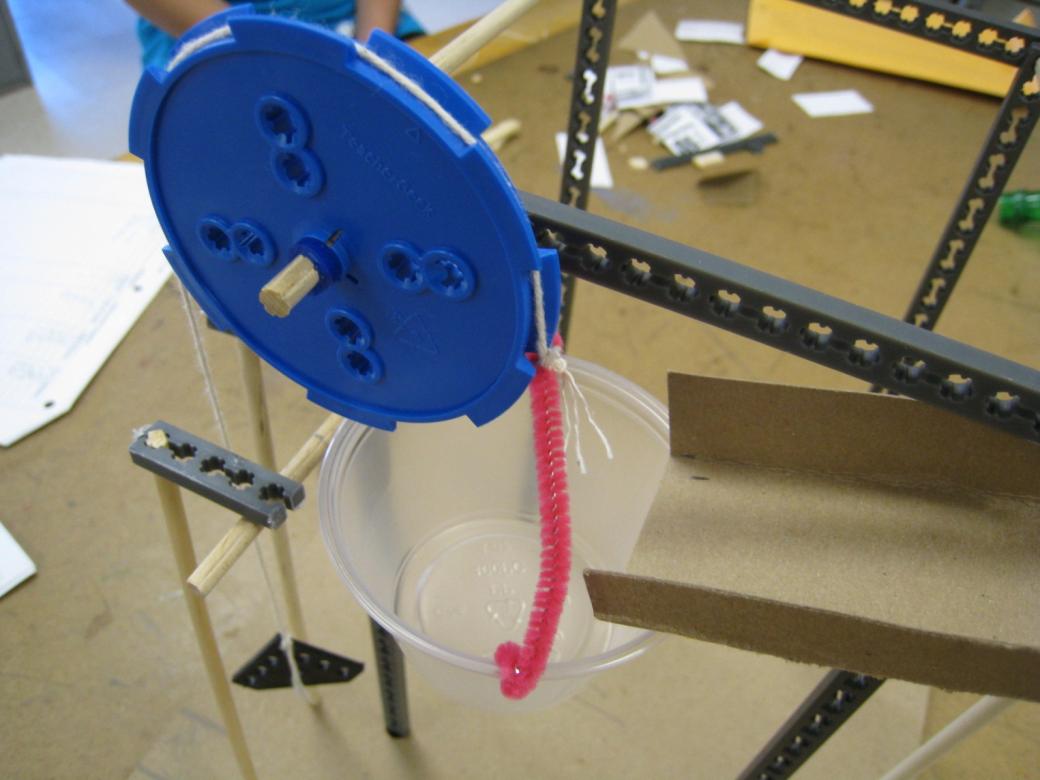 Sample Contraptions
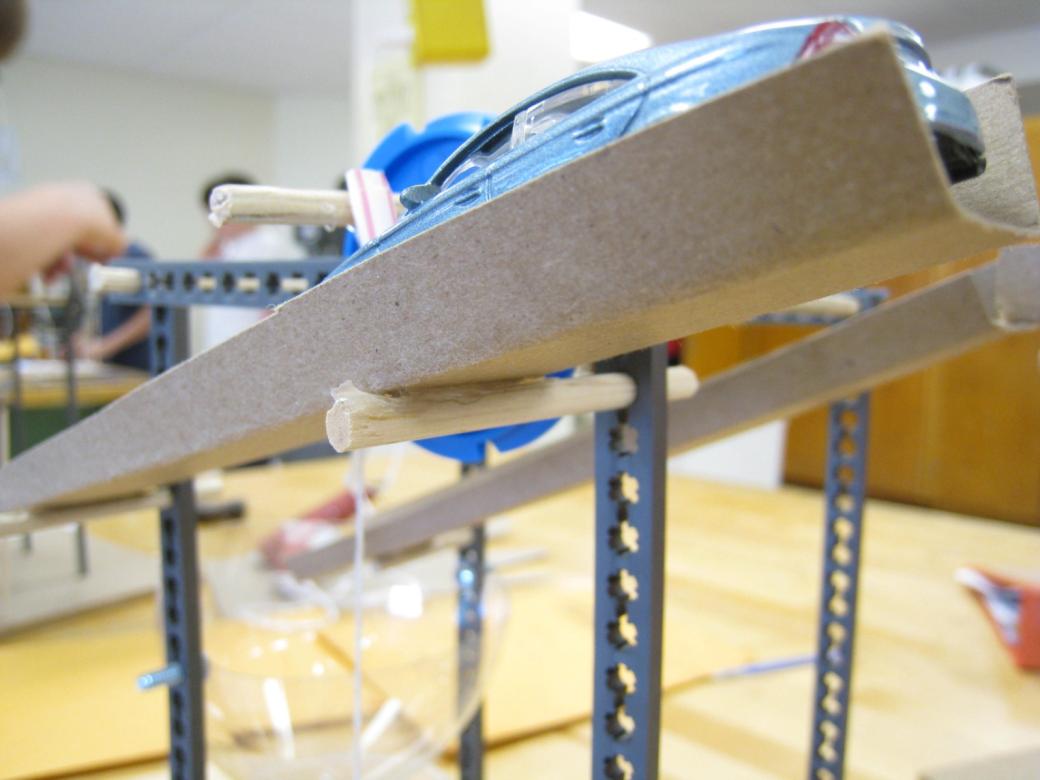 Sample Contraptions
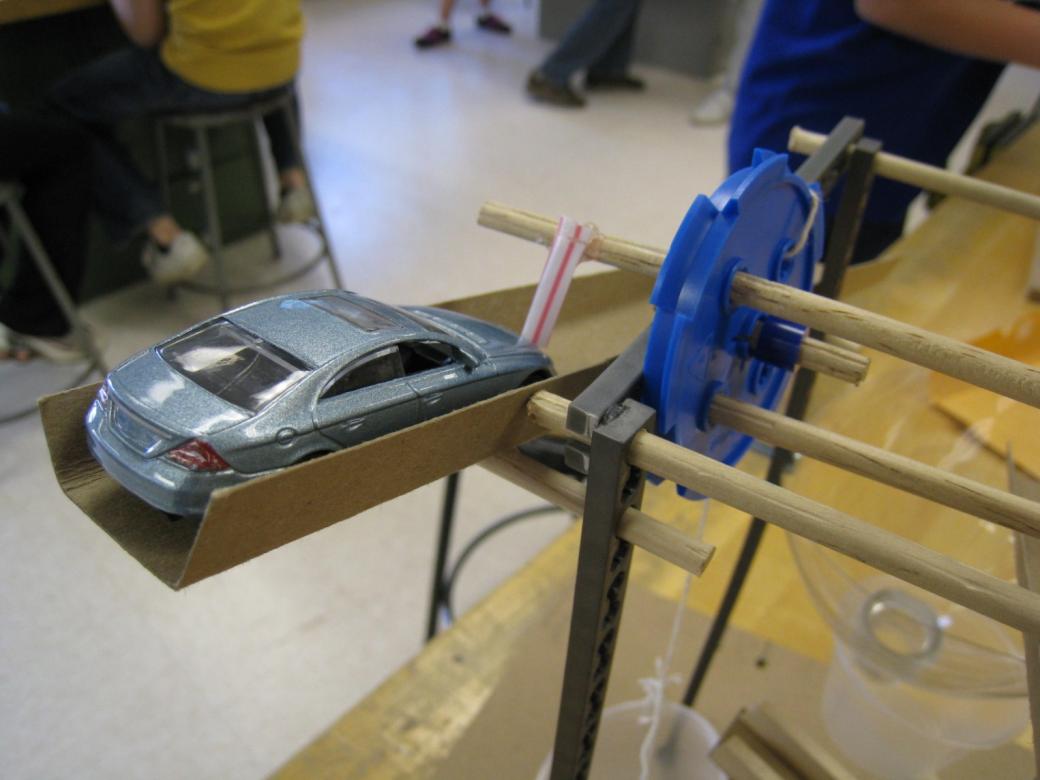 Sample Contraptions
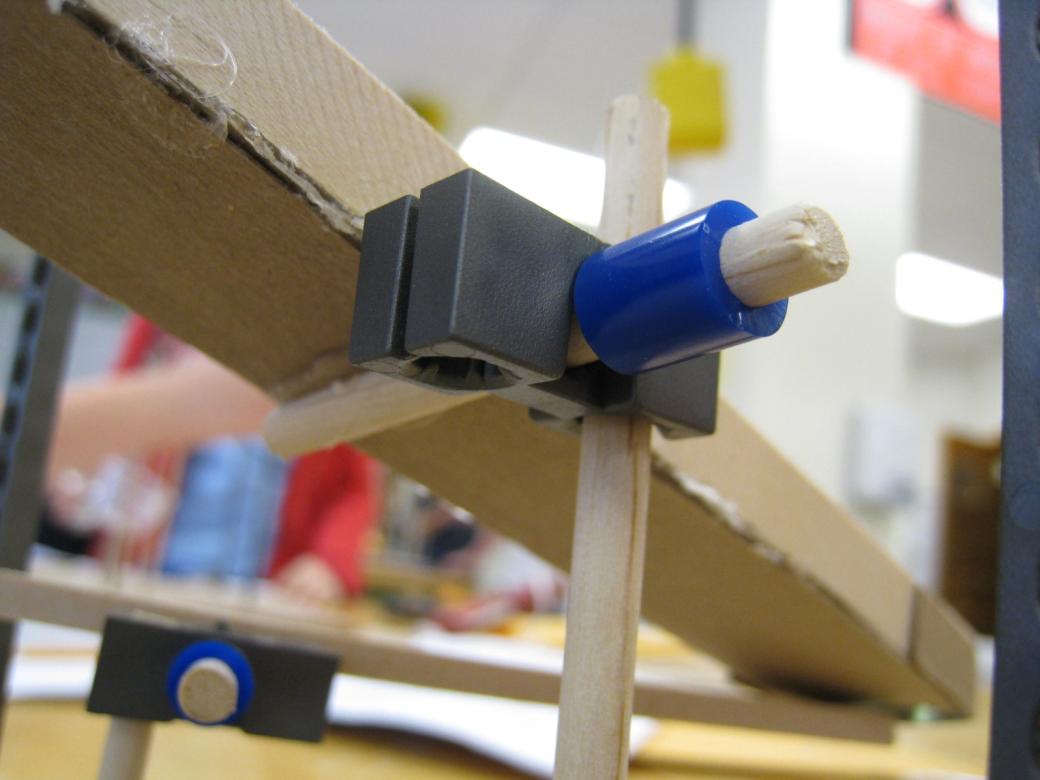 Sample Contraptions
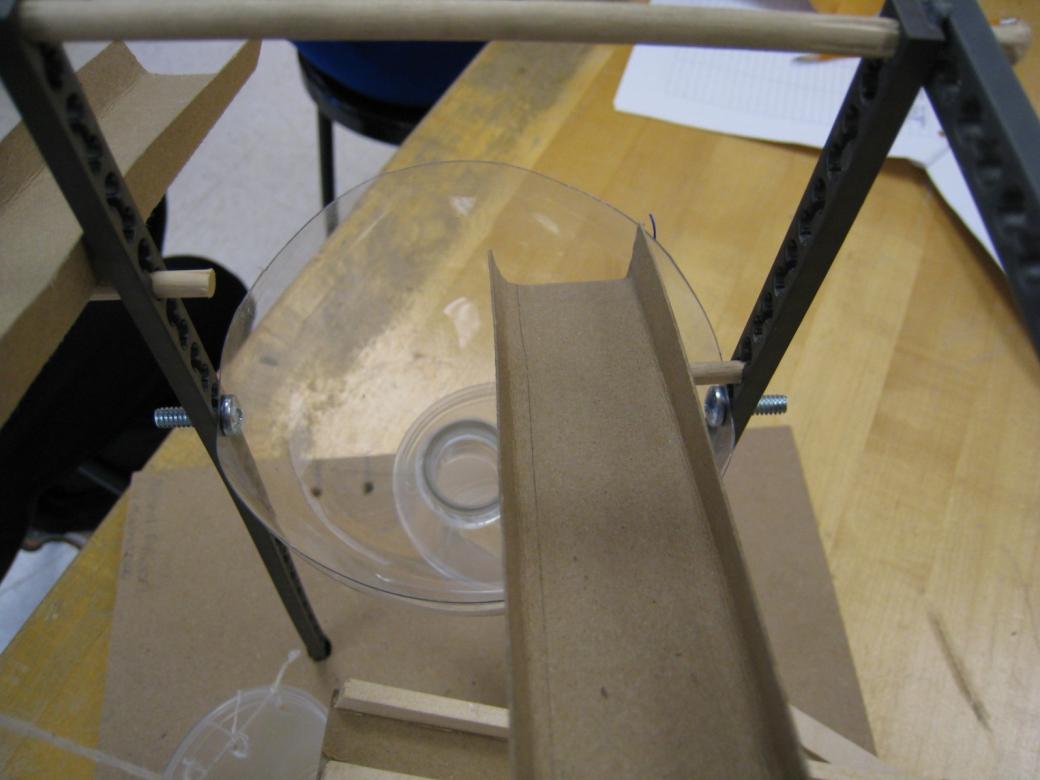 Sample Contraptions
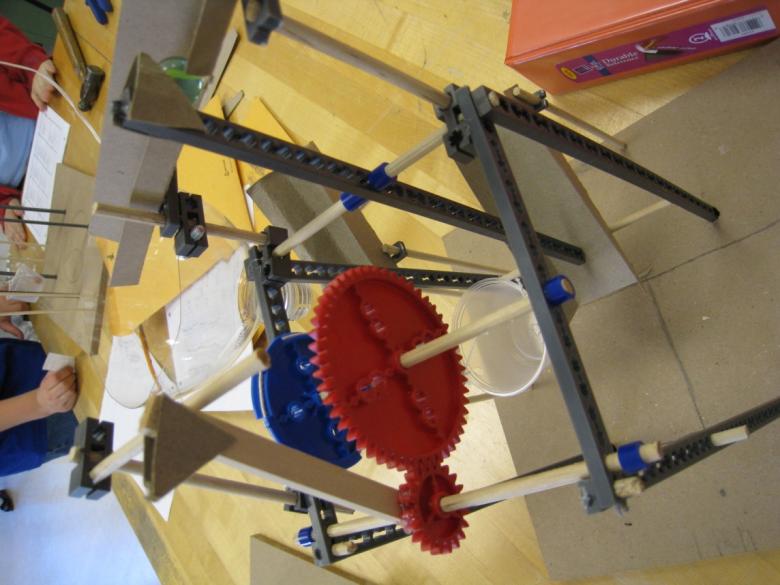 Sample Contraptions
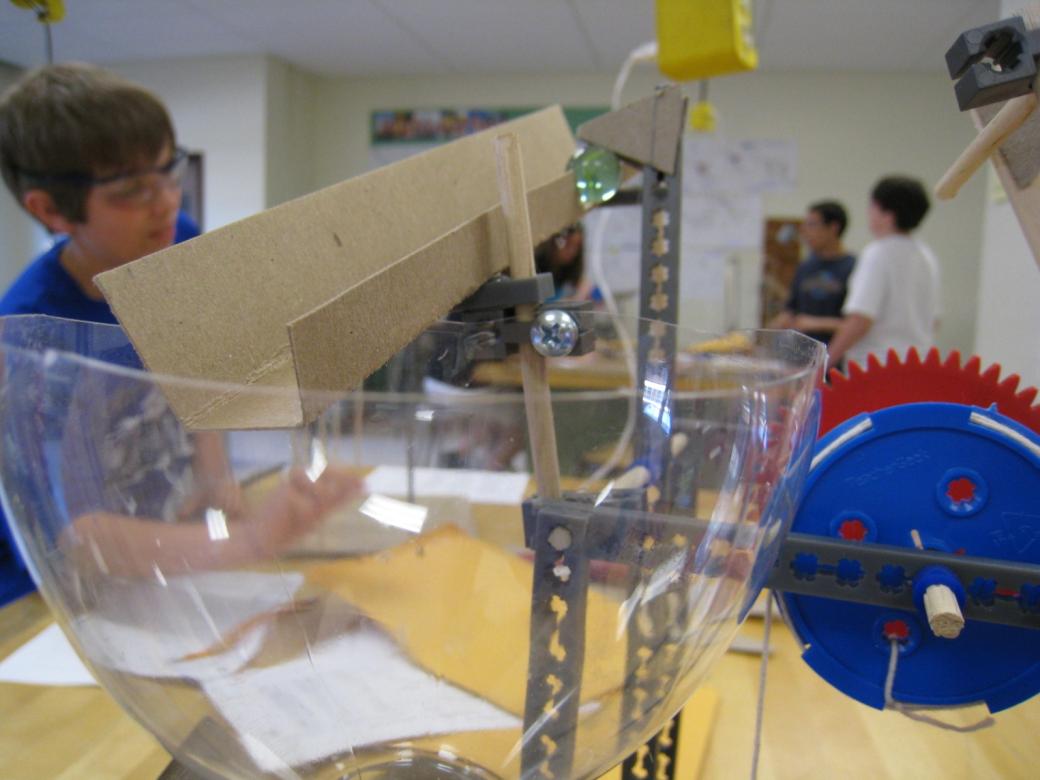 Sample Contraptions
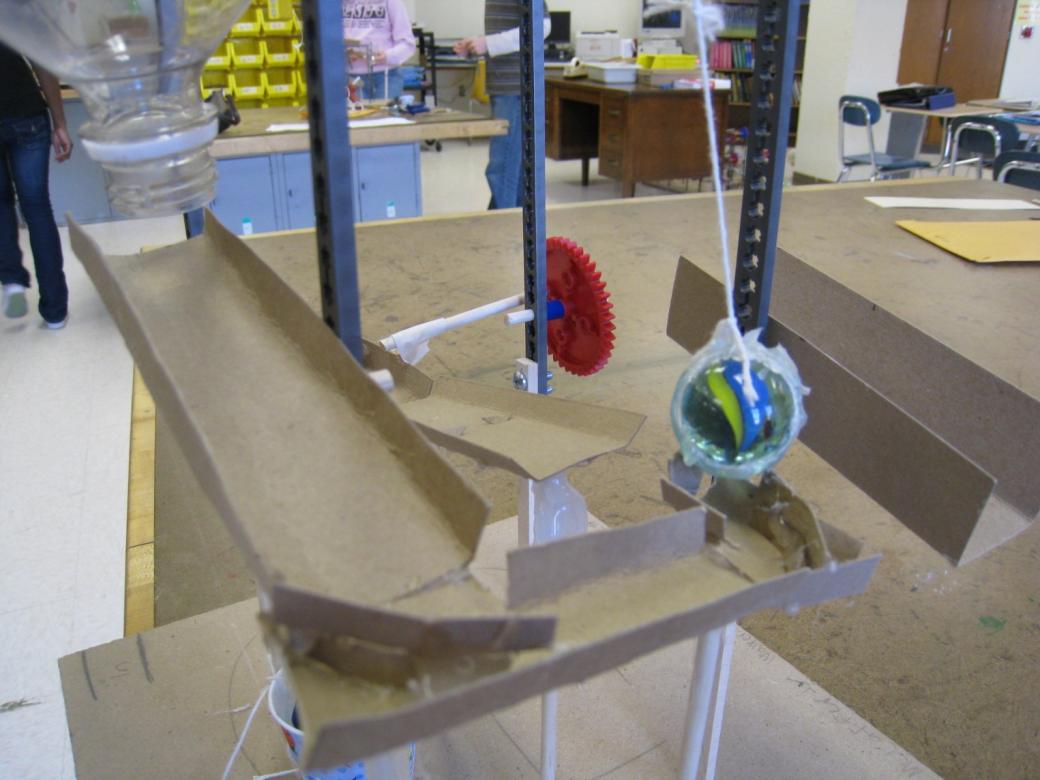 Sample Contraptions
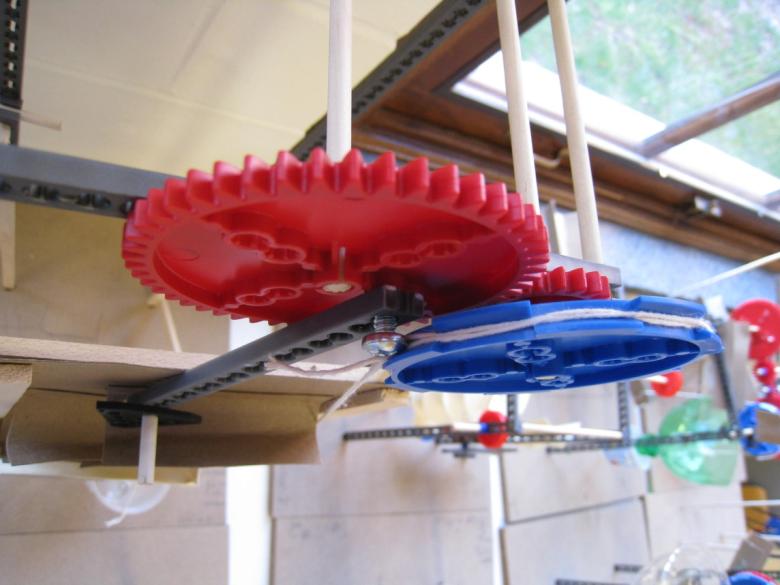 Sample Contraptions
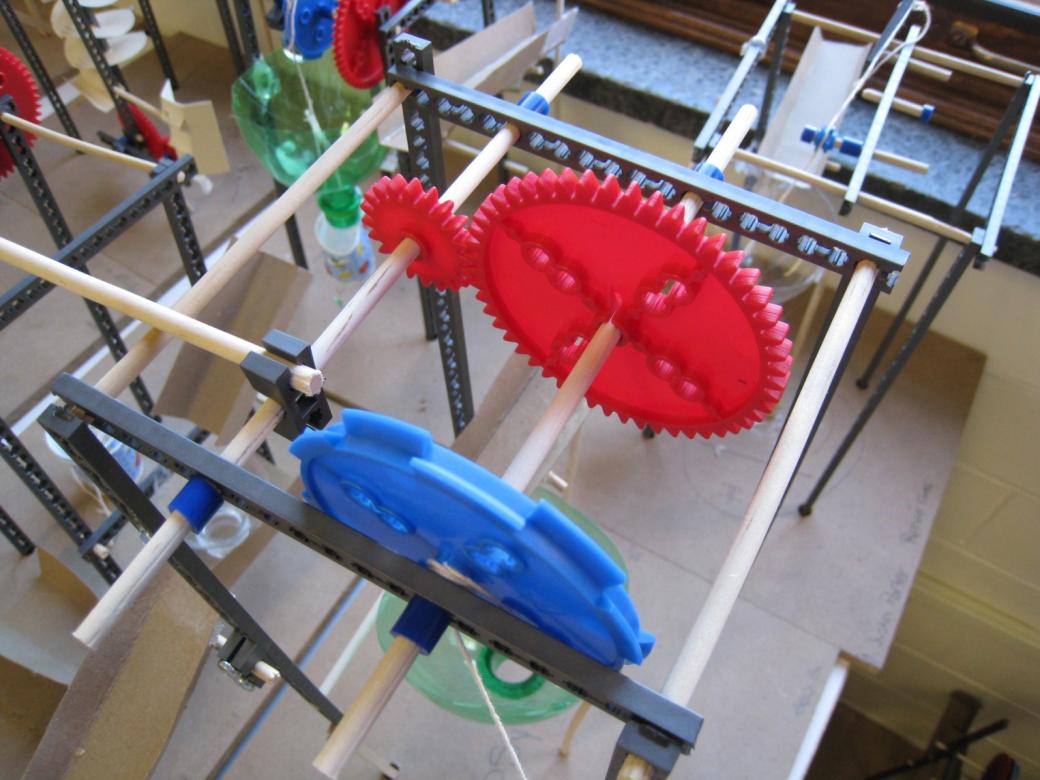 Sample Contraptions
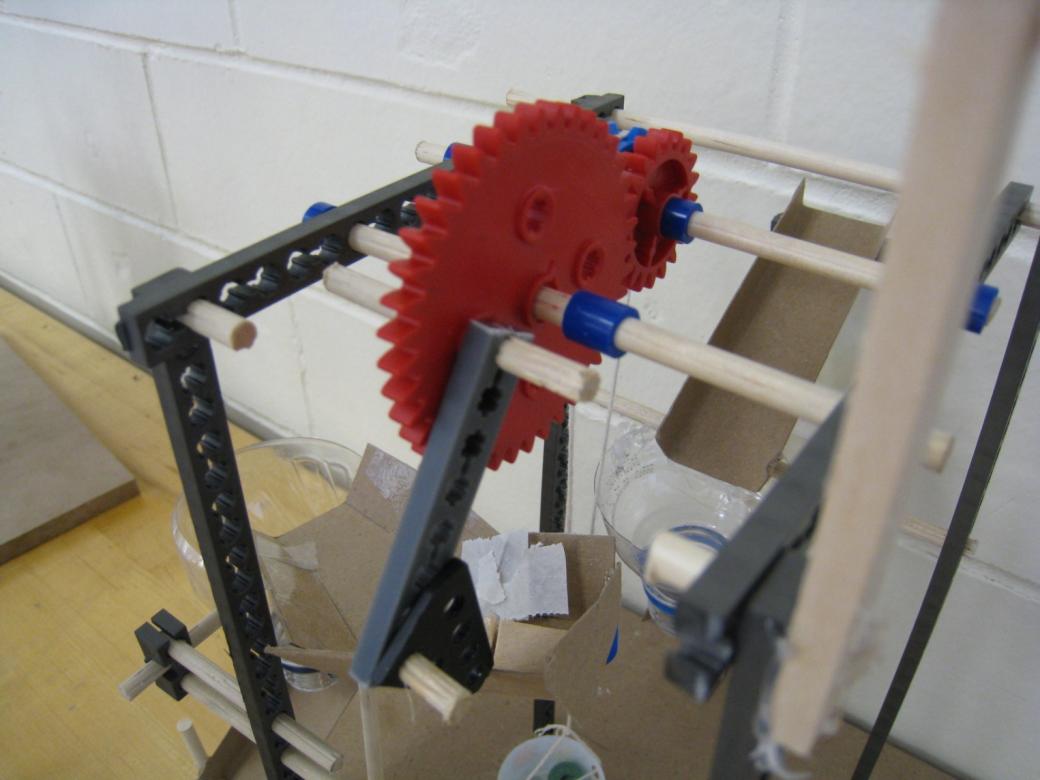 Sample Contraptions
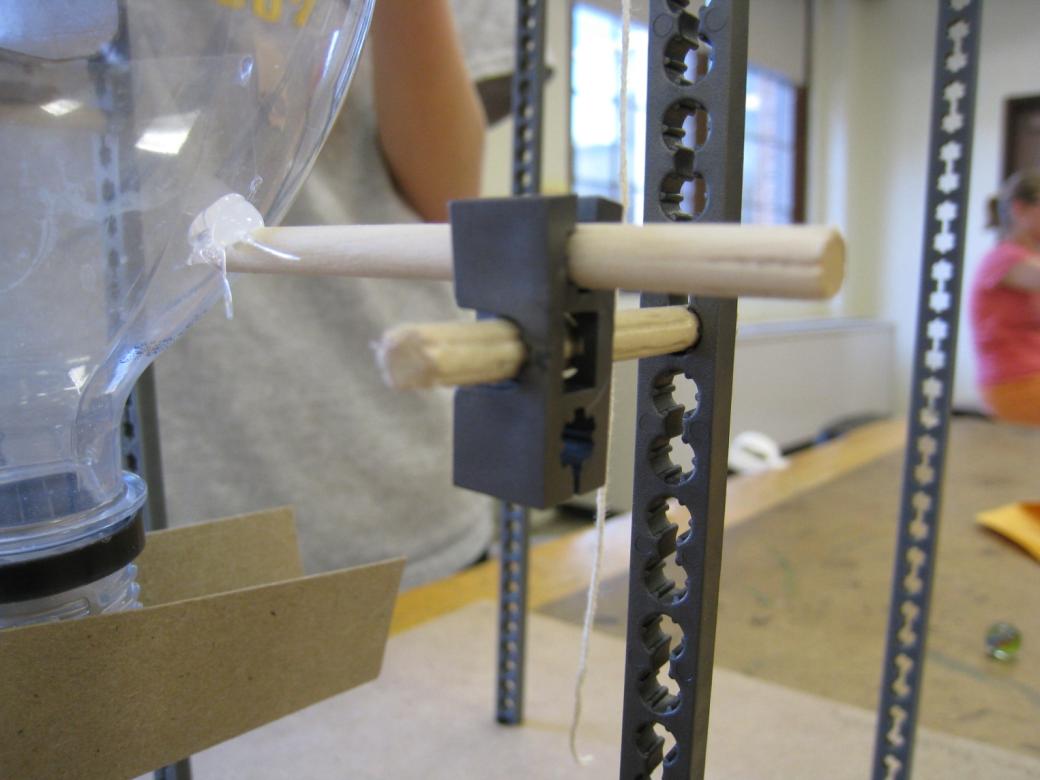 Sample Contraptions
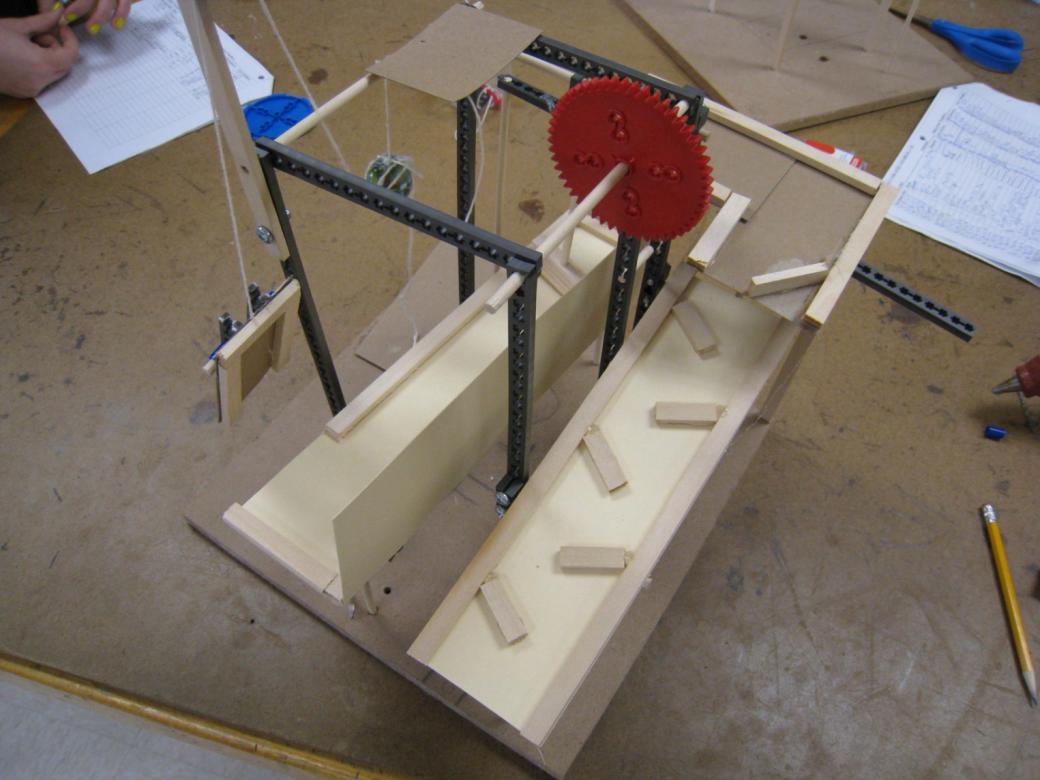 Sample Contraptions
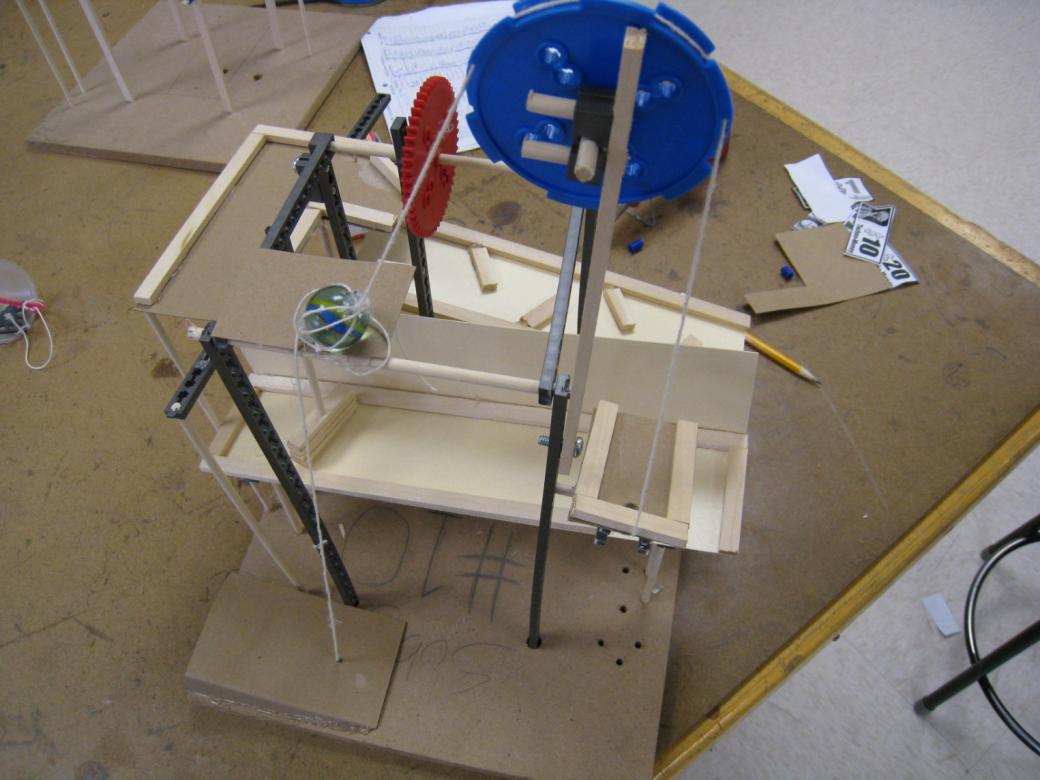 Sample Contraptions
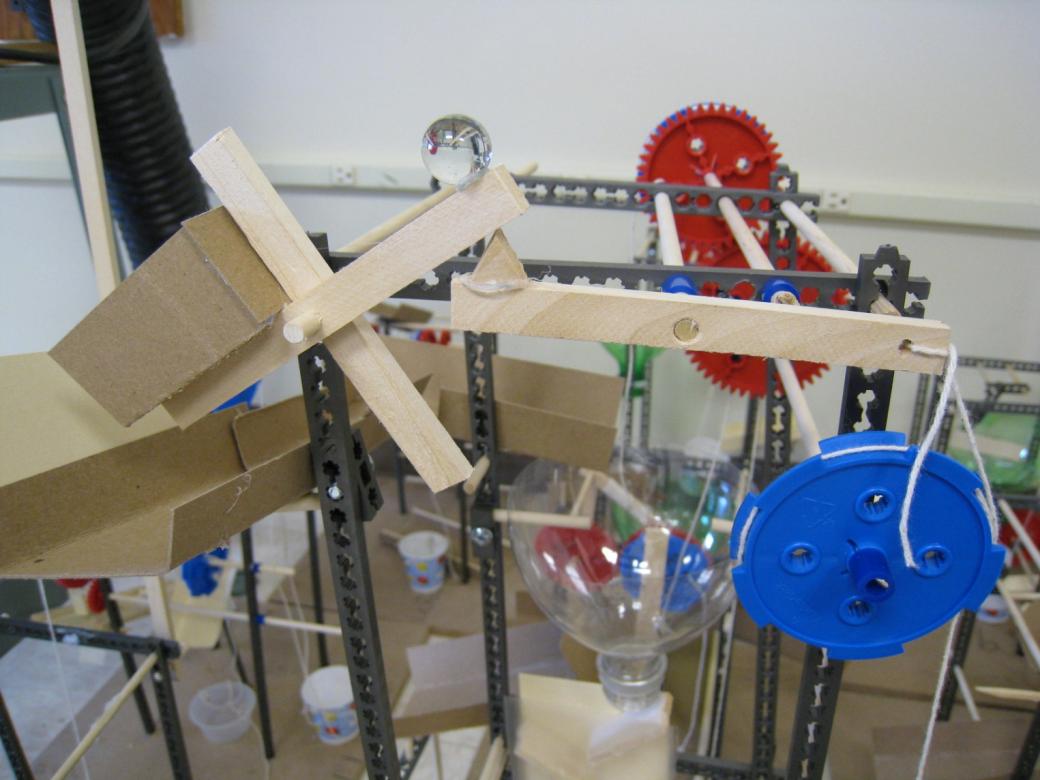 Sample Contraptions
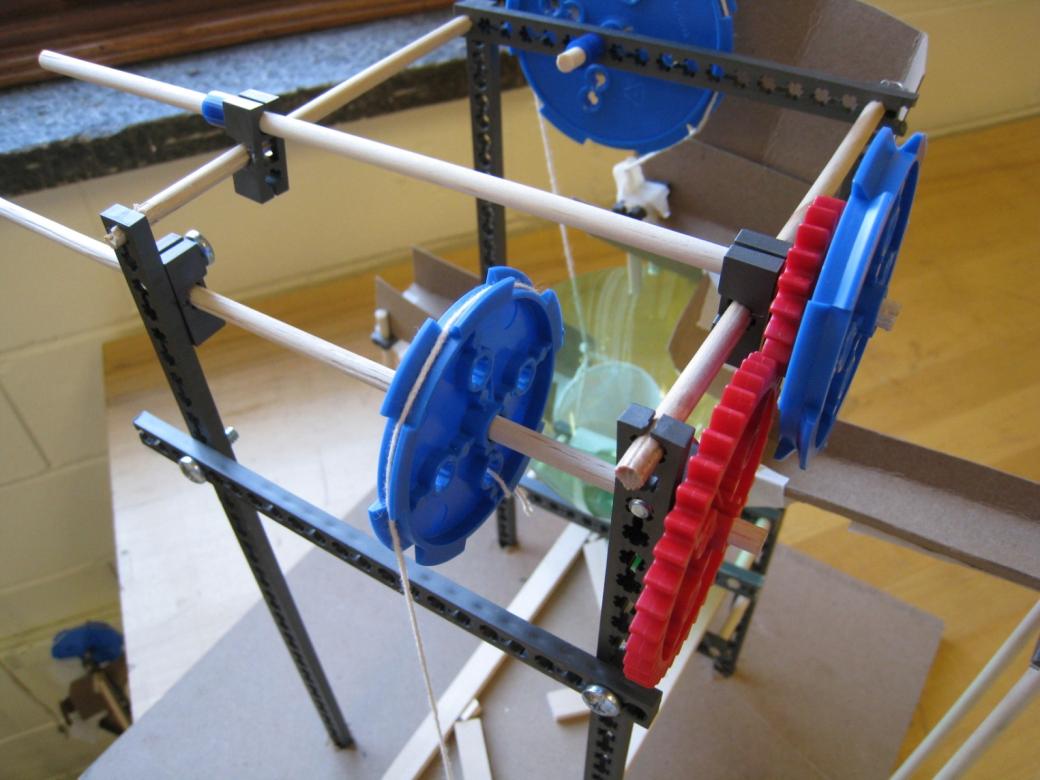 Sample Contraptions
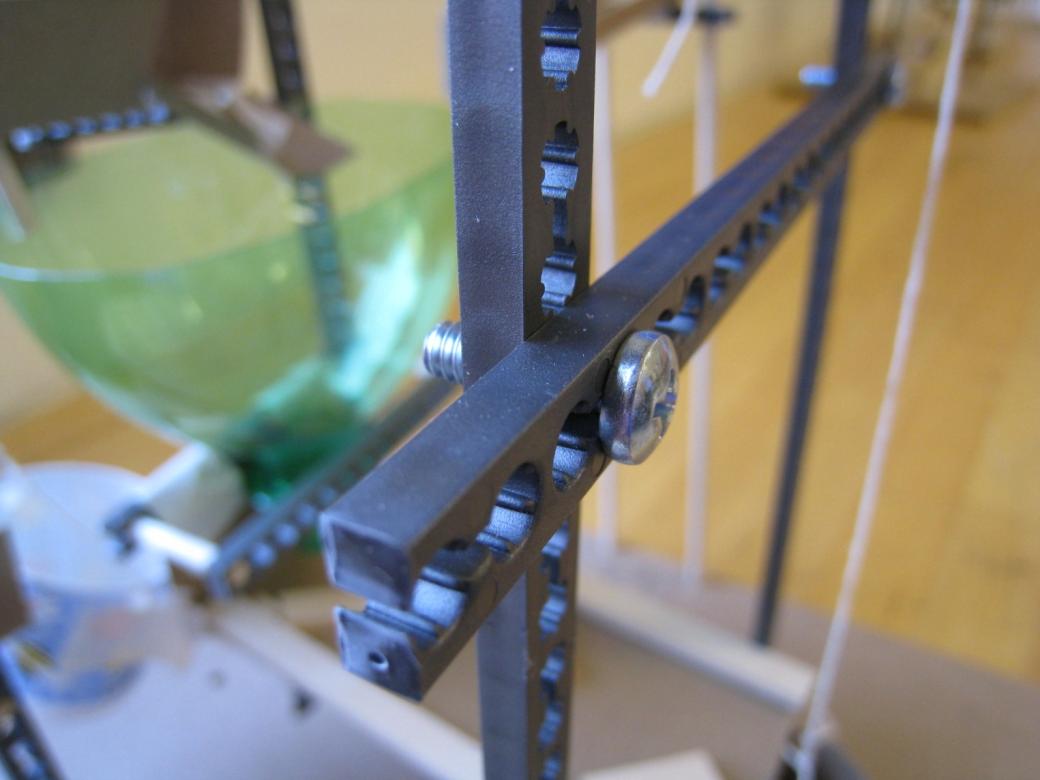 Sample Contraptions
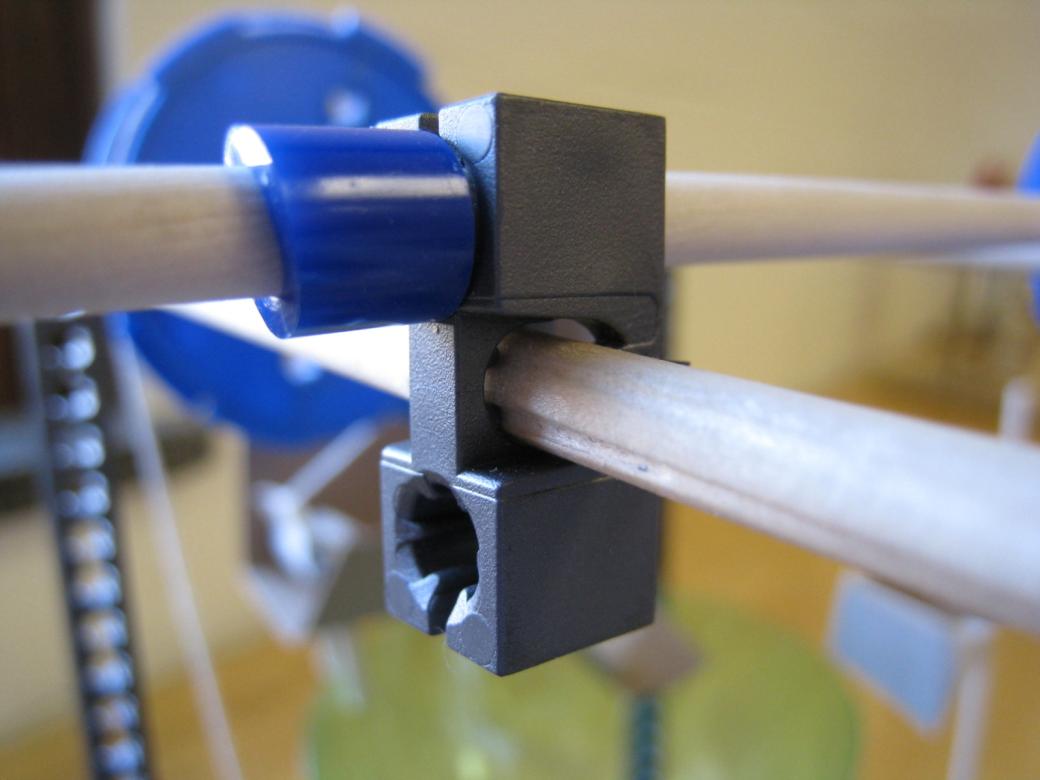 Sample Contraptions
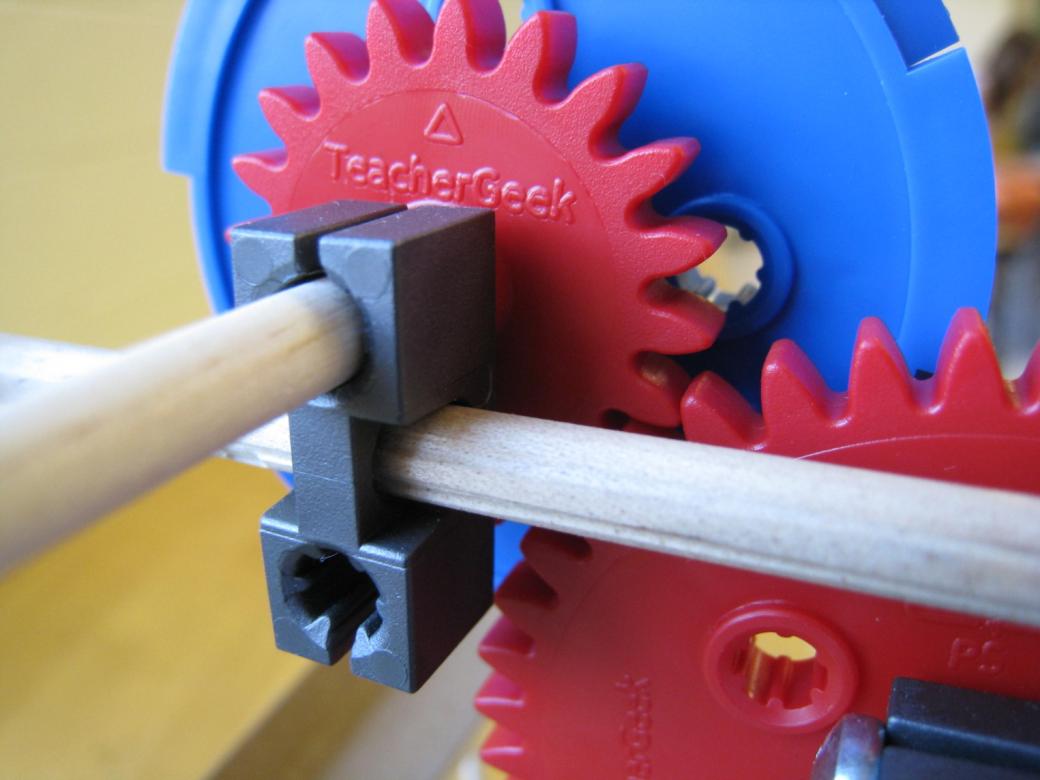 Sample Contraptions
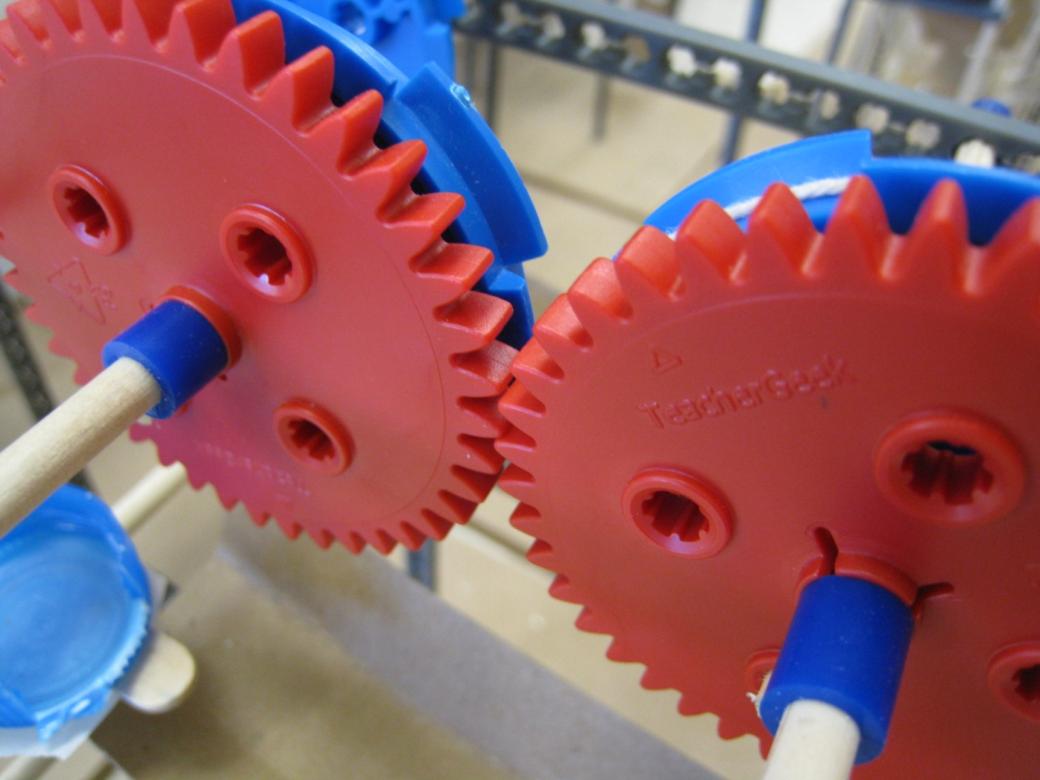 Sample Contraptions
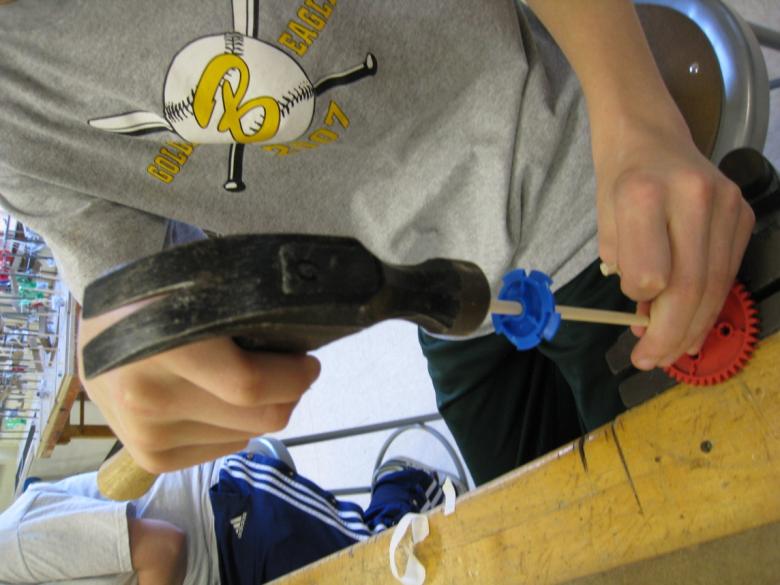 Sample Contraptions
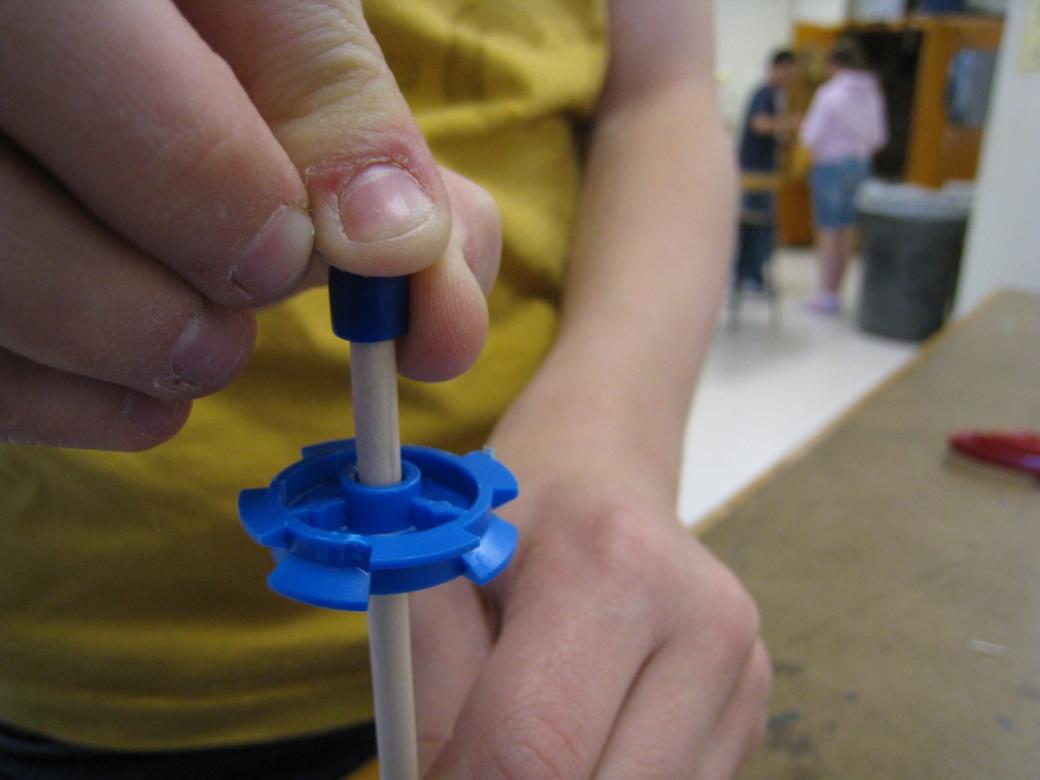